暗香疏影
时间：202X年X月      
汇报人：优品
壹
在此处添加标题
贰
在此处添加标题
目
录
叁
在此处添加标题
肆
在此处添加标题
伍
在此处添加标题
壹
此处为关键词此处为关键词此处为关键词此处为关键词
您的内容打在这里，或者通过复制您的文本后，在此框中选择粘贴，并选择只保留文字。您的内容打在这里，或者通过复制您的文本后，在此框中选择粘贴，并选择只保留文字。您的内容打在这里，或者通过复制您的文本后，在此框中选择粘贴，并选择只保留文字。
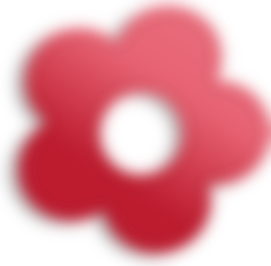 庭院深深深几许
云窗雾阁春迟
为谁憔悴损芳姿 夜来清梦好
应是发南枝 玉瘦檀轻无限恨
南楼羌管休吹 浓香吹尽有谁知
暖风迟日也
别到杏花肥  
绣被五更春睡好
罗帏不觉纱窗晓 
为谁成早秀
不待作年芳
临江仙·梅
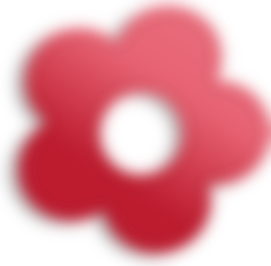 小溪淙淙
您的内容打在这里，或者通过复制您的文本后，在此框中选择粘贴，并选择只保留文字。
。
您的内容打在这里，或者通过复制您的文本后，在此框中选择粘贴，并选择只保留文字。
您的内容打在这里，或者通过复制您的文本后，在此框中选择粘贴，并选择只保留文字。
您的内容打在这里，或者通过复制您的文本后，在此框中选择粘贴，并选择只保留文字。
。
卜算子
临江仙
您的内容打在这里，或者通过复制您的文本后，在此框中选择粘贴，并选择只保留文字。
您的内容打在这里，或者通过复制您的文本后，在此框中选择粘贴，并选择只保留文字。
87
40
在此处添加标题
您的内容打在这里，或者通过复制您的文本后，在此框中选择粘贴，并选择只保留文字。您的内容打在这里，或者通过复制您的文本后，在此框中选择粘贴，并选择只保留文字。
您的内容打在这里，或者通过复制您的文本后，在此框中选择粘贴，并选择只保留文字。您的内容打在这里，或者通过复制您的文本后，在此框中选择粘贴，并选择只保留文字。您的内容打在这里，或者通过复制您的文本后，在此框中选择粘贴，并选择只保留文字。
25
您的内容打在这里，或者通过复制您的文本后，在此框中选择粘贴，并选择只保留文字。您的内容打在这里，或者通过复制您的文本后，在此框中选择粘贴，并选择只保留文字。
贰
此处为关键词此处为关键词此处为关键词此处为关键词
您的内容打在这里，或者通过复制您的文本后，在此框中选择粘贴，并选择只保留文字。您的内容打在这里，或者通过复制您的文本后，在此框中选择粘贴，并选择只保留文字。您的内容打在这里，或者通过复制您的文本后，在此框中选择粘贴，并选择只保留文字。
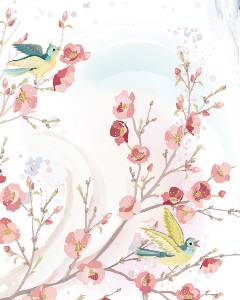 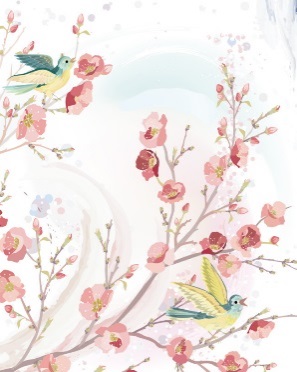 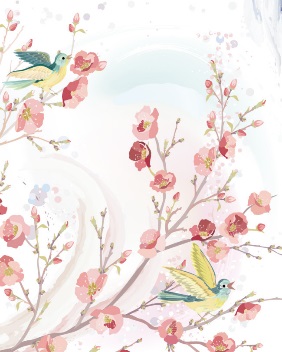 您的内容打在这里，或者通过复制您的文本后，在此框中选择粘贴，并选择只保留文字。
50%
45%
75%
您的内容打在这里，或者通过复制您的文本后，在此框中选择粘贴，并选择只保留文字。
您的内容打在这里，或者通过复制您的文本后，在此框中选择粘贴，并选择只保留文字。
临江仙
·
梅
LIN JIANG XIAN MEI 
TING YUAN SHEN SHEN JI XU YUN CHUANG WU GE CHUN CHI
庭院深深深几许’’南楼羌管休吹’浓香吹尽有谁知’暖风迟日也’别到杏花肥  
绣被五更春睡好’罗帏不觉纱窗晓’为谁成早秀
不待作年芳
庭院深深深几许’云窗雾阁春迟
为谁憔悴损芳姿’夜来清梦好
应是发南枝 ‘玉瘦檀轻无限恨
梅
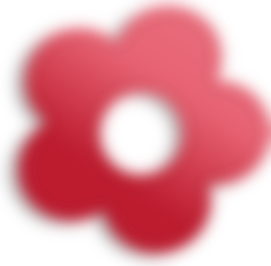 临江仙
您的内容打在这里，或者通过复制您的文本后，在此框中选择粘贴，并选择只保留文字。
您的内容打在这里，或者通过复制您的文本后，在此框中选择粘贴，并选择只保留文字。
临江仙·梅
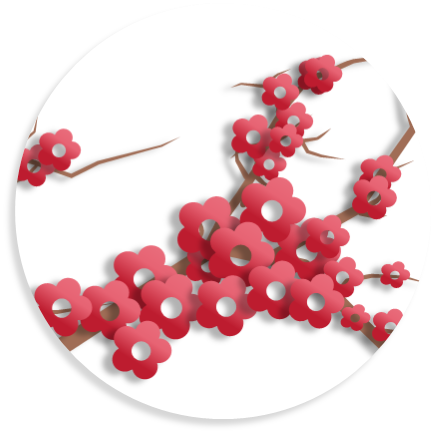 您的内容打在这里，或者通过复制您的文本后，在此框中选择粘贴，并选择只保留文字。
您的内容打在这里，或者通过复制您的文本后，在此框中选择粘贴，并选择只保留文字。
庭院深深深几许’’南楼羌管休吹’浓香吹尽有谁知’暖风迟日也’别到杏花肥  
绣被五更春睡好’罗帏不觉纱窗晓’为谁成早秀
不待作年芳
庭院深深深几许’云窗雾阁春迟
为谁憔悴损芳姿’夜来清梦好
应是发南枝 ‘玉瘦檀轻无限恨
LIN JIANG XIAN MEI 
TING YUAN SHEN SHEN JI XU YUN CHUANG WU GE CHUN CHI
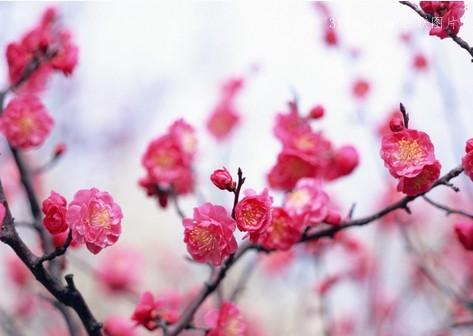 临江仙·梅
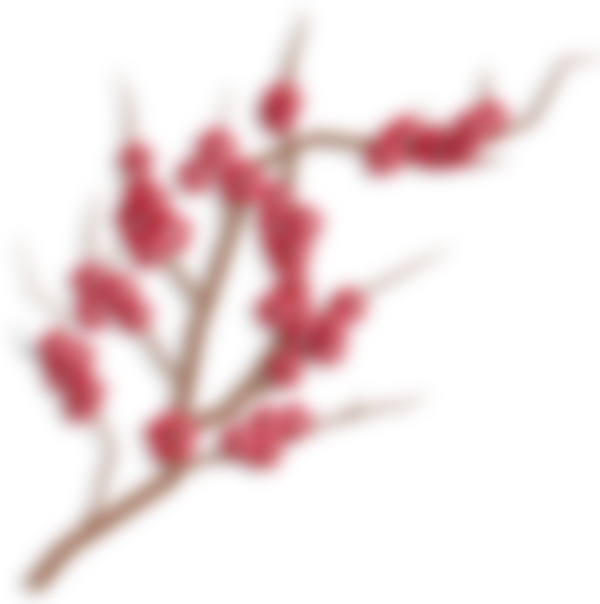 叁
此处为关键词此处为关键词此处为关键词此处为关键词
您的内容打在这里，或者通过复制您的文本后，在此框中选择粘贴，并选择只保留文字。您的内容打在这里，或者通过复制您的文本后，在此框中选择粘贴，并选择只保留文字。您的内容打在这里，或者通过复制您的文本后，在此框中选择粘贴，并选择只保留文字。
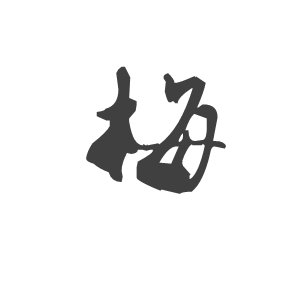 LIN JIANG XIAN MEI
临江仙
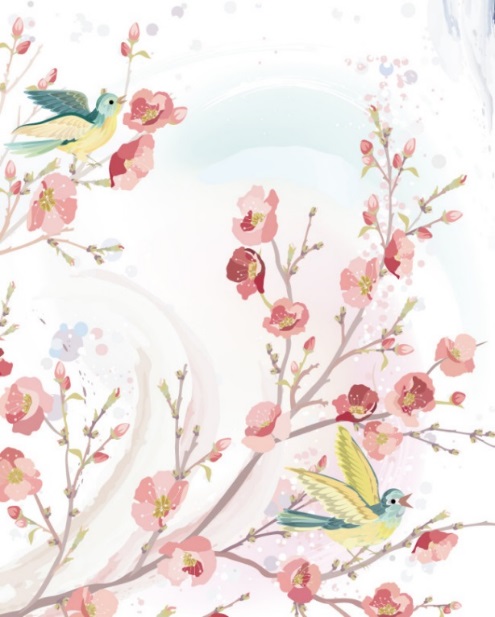 庭院深深深几许,云窗雾阁春迟
深
深
谁
庭院
为
深几许
憔悴损芳姿
云窗
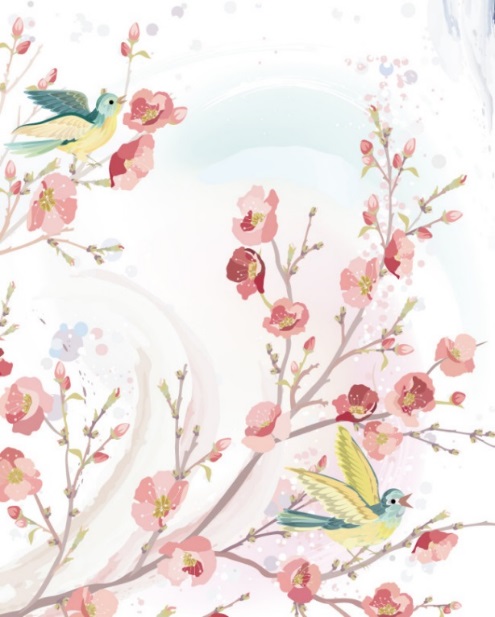 雾阁春迟
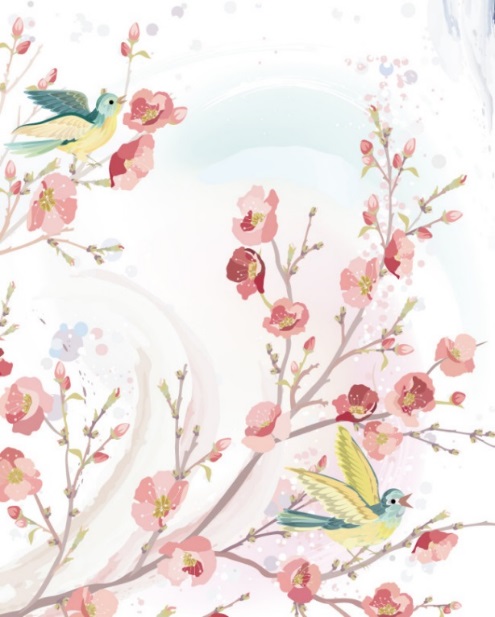 壹
叁
庭院深深深几许’云窗雾阁春迟
为谁憔悴损芳姿’夜来清梦好
庭院深深深几许’云窗雾阁春迟
为谁憔悴损芳姿’夜来清梦好
贰
庭院深深深几许’云窗雾阁春迟
为谁憔悴损芳姿’夜来清梦好
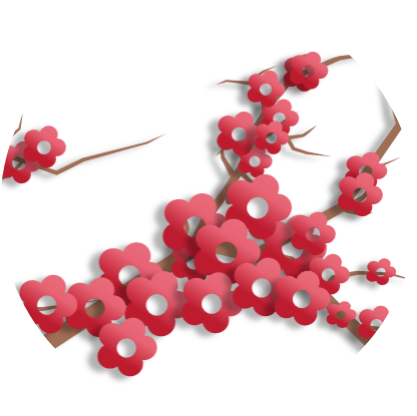 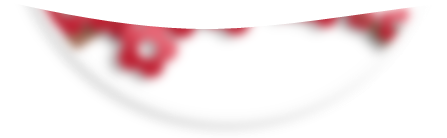 临江仙

梅
庭院深深深几许’云窗雾阁春迟
为谁憔悴损芳姿’夜来清梦好
应是发南枝 ‘玉瘦檀轻无限恨
庭院深深深几许’’南楼羌管休吹’浓香吹尽有谁知’暖风迟日也’别到杏花肥  
绣被五更春睡好’罗帏不觉纱窗晓’为谁成早秀
不待作年芳
庭院深深深几许’云窗雾阁春迟
为谁憔悴损芳姿’夜来清梦好
应是发南枝 ‘玉瘦檀轻无限恨
LIN JIANG XIAN MEI 
TING YUAN SHEN SHEN JI XU YUN CHUANG WU GE CHUN CHI
LIN JIANG XIAN MEI 
TING YUAN SHEN SHEN JI XU YUN CHUANG
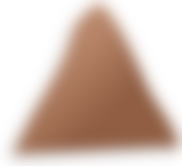 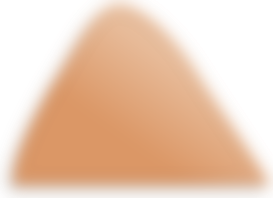 弄梅
临江仙
您的内容打在这里，或者通过复制您的文本后，在此框中选择粘贴，并选择只保留文字。
您的内容打在这里，或者通过复制您的文本后，在此框中选择粘贴，并选择只保留文字。
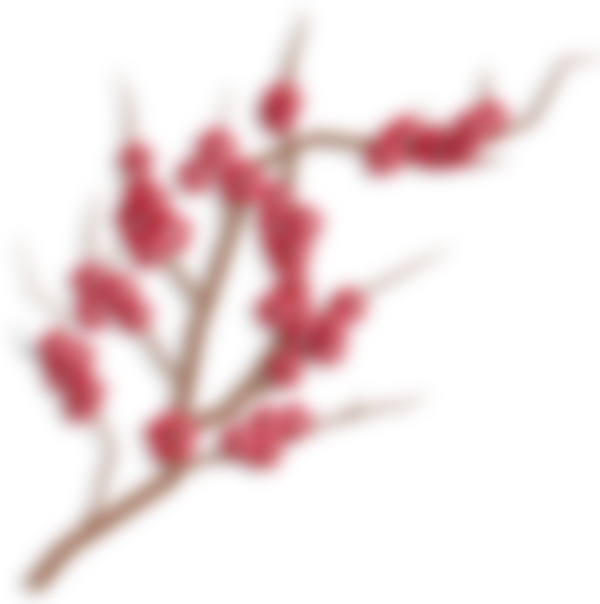 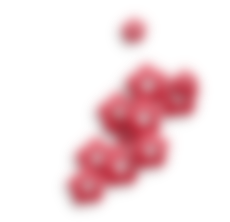 临江仙
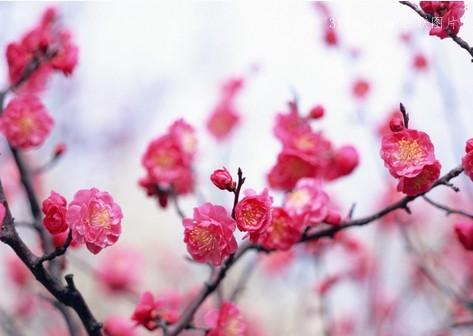 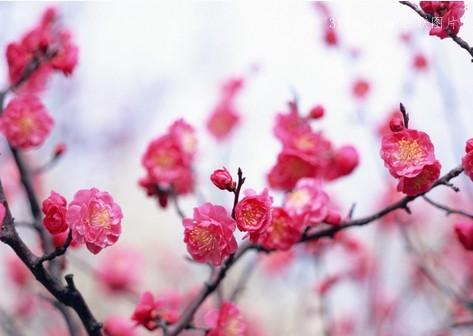 LIN JIANG XIAN
梅
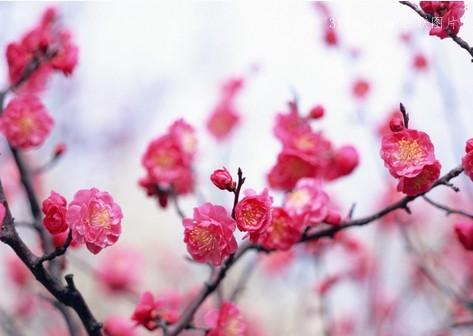 肆
此处为关键词此处为关键词此处为关键词此处为关键词
您的内容打在这里，或者通过复制您的文本后，在此框中选择粘贴，并选择只保留文字。您的内容打在这里，或者通过复制您的文本后，在此框中选择粘贴，并选择只保留文字。您的内容打在这里，或者通过复制您的文本后，在此框中选择粘贴，并选择只保留文字。
临
您的内容打在这里，或者通过复制您的文本后，在此框中选择粘贴。
并选择只保留文字。您的内容打在这里，或者通过复制您的文本后，在此框中选择粘贴，并选择只保留文字。
江
仙
梅
您的内容打在这里，或者通过复制您的文本后，在此框中选择粘贴。
并选择只保留文字。您的内容打在这里，或者通过复制您的文本后，在此框中选择粘贴，并选择只保留文字。
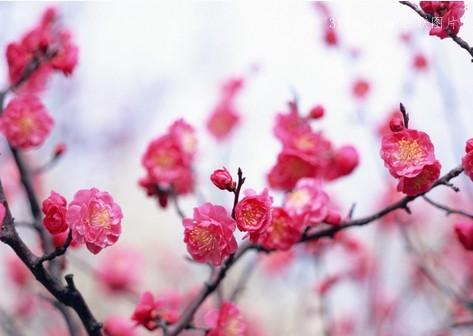 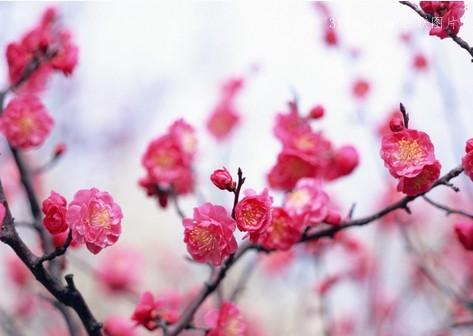 临江仙
梅
您的内容打在这里，或者通过复制您的文本后，在此框中选择粘贴，并选择只保留文字。
您的内容打在这里，或者通过复制您的文本后，在此框中选择粘贴，并选择只保留文字。
此页为图文结合页请替换图片
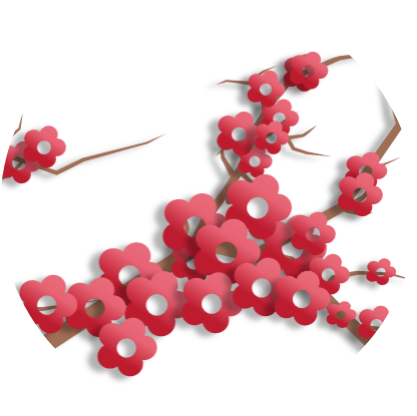 您的内容打在这里，或者通过复制您的文本后，在此框中选择粘贴，并选择只保留文字。
您的内容打在这里，或者通过复制您的文本后，在此框中选择粘贴，并选择只保留文字。
临江仙·梅
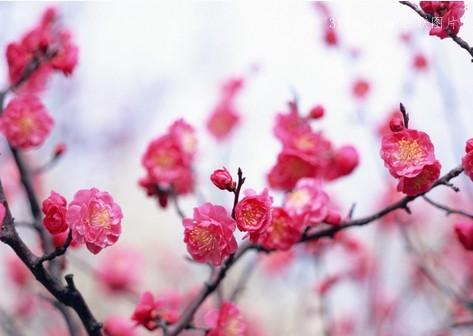 临江仙
此页为图文结合页请替换图片
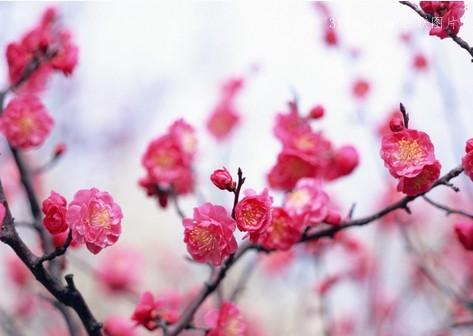 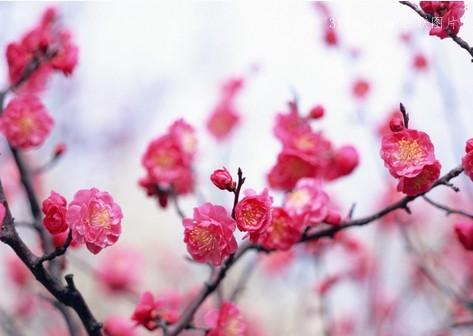 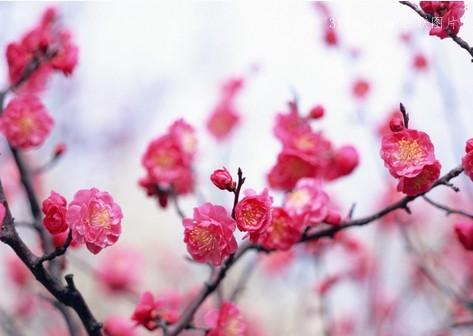 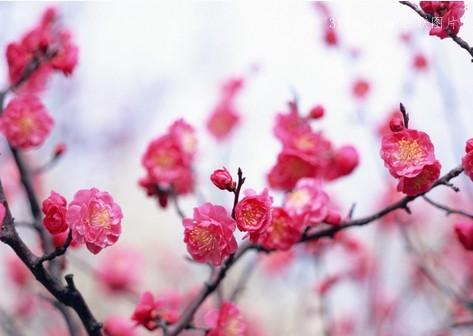 您的内容打在这里，或者通过复制您的文本后，在此框中选择粘贴，并选择只保留文字。
您的内容打在这里，或者通过复制您的文本后，在此框中选择粘贴，并选择只保留文字。
伍
此处为关键词此处为关键词此处为关键词此处为关键词
您的内容打在这里，或者通过复制您的文本后，在此框中选择粘贴，并选择只保留文字。您的内容打在这里，或者通过复制您的文本后，在此框中选择粘贴，并选择只保留文字。您的内容打在这里，或者通过复制您的文本后，在此框中选择粘贴，并选择只保留文字。
临江仙
您的内容打在这里，或者通过复制您的文本后，在此框中选择粘贴，并选择只保留文字。
您的内容打在这里，或者通过复制您的文本后，在此框中选择粘贴，并选择只保留文字。
您的内容打在这里，或者通过复制您的文本后，在此框中选择粘贴，并选择只保留文字。您的内容打在这里，或者通过复制您的文本后，在此框中选择粘贴，并选择只保留文字。
您的内容打在这里，或者通过复制您的文本后，在此框中选择粘贴，并选择只保留文字。
标题一
您的内容打在这里，或者通过复制您的文本后，在此框中选择粘贴，并选择只保留文字。您的内容打在这里，或者通过复制您的文本后，在此框中选择粘贴，并选择只保留文字。
您的内容打在这里，或者通过复制您的文本后，在此框中选择粘贴，并选择只保留文字。
标题二
您的内容打在这里，或者通过复制您的文本后，在此框中选择粘贴，并选择只保留文字。您的内容打在这里，或者通过复制您的文本后，在此框中选择粘贴，并选择只保留文字。
您的内容打在这里，或者通过复制您的文本后，在此框中选择粘贴，并选择只保留文字。
标题三
临江仙
您的内容打在这里，或者通过复制您的文本后，在此框中选择粘贴，并选择只保留文字。您的内容打在这里，或者通过复制您的文本后，在此框中选择粘贴，并选择只保留文字。
您的内容打在这里，或者通过复制您的文本后，在此框中选择粘贴，并选择只保留文字。
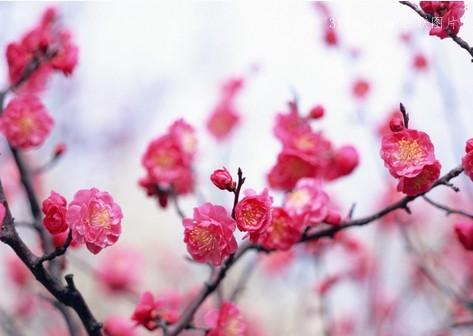 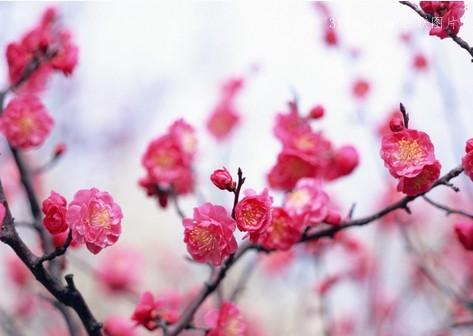 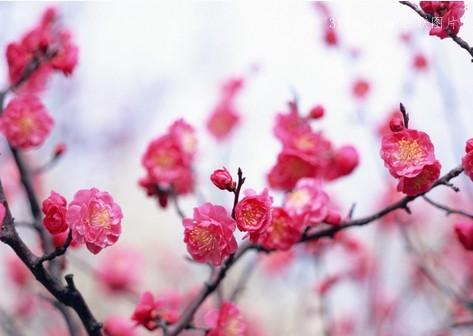 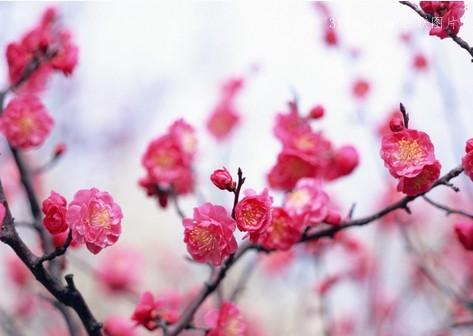 临江仙·梅
您的内容打在这里，或者通过复制您的文本后，在此框中选择粘贴，并选择只保留文字。您的内容打在这里，或者通过复制您的文本后，在此框中选择粘贴，并选择只保留文字。
您的内容打在这里，或者通过复制您的文本后，在此框中选择粘贴，并选择只保留文字。
感谢
一路有你